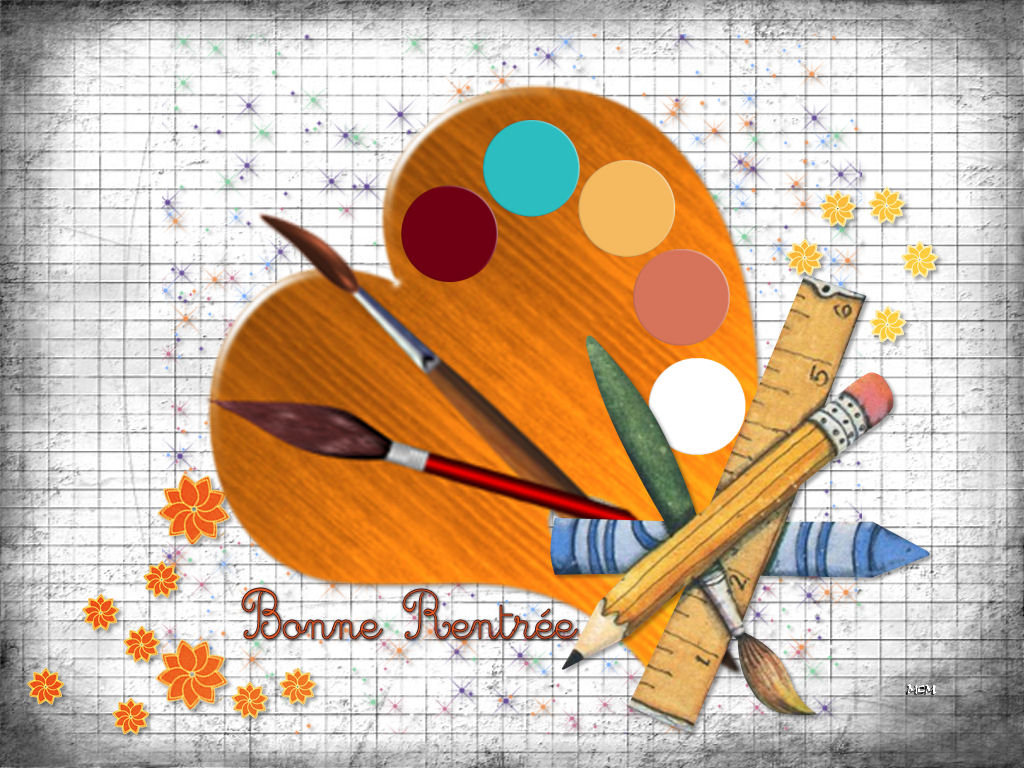 chez maîtresse Séverine
Classe CE2
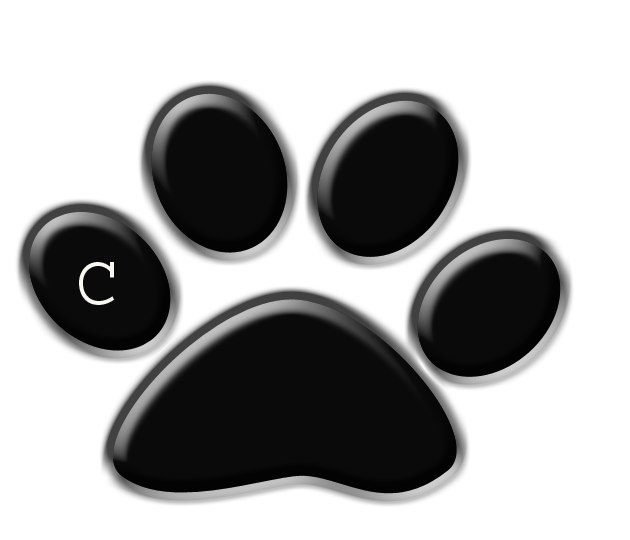 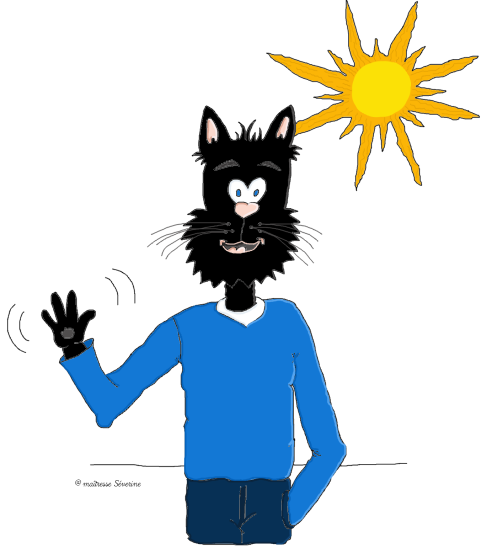 http://lecartabledeseverine.fr